Scénarimage BD
Storyboard

Grand  plan d’ensemble 1
Plan d’ensemble 2
Plan général 3
Plan moyen 4
Plan pied 5
Plan Américain 6
Plan ceinture 7
Plan buste 8
Plan épaule 9
Plan tête 10
Extrême gros plan  11
Grand  plan d’ensemble
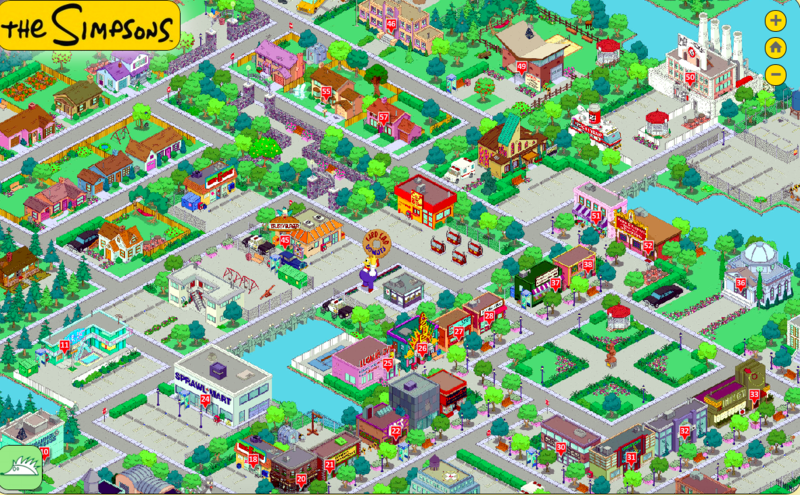 I'm walking too far ahead
Plan d’ensemble
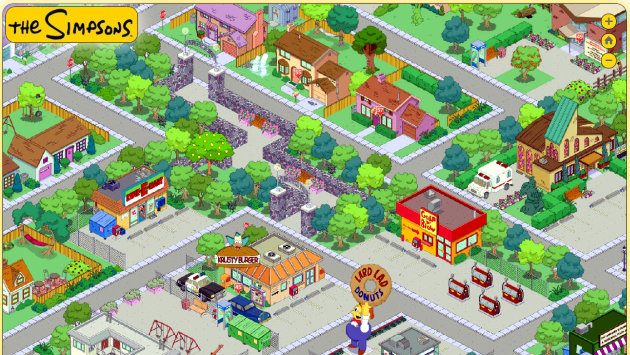 "Go slow, I fall behind"
Plan général
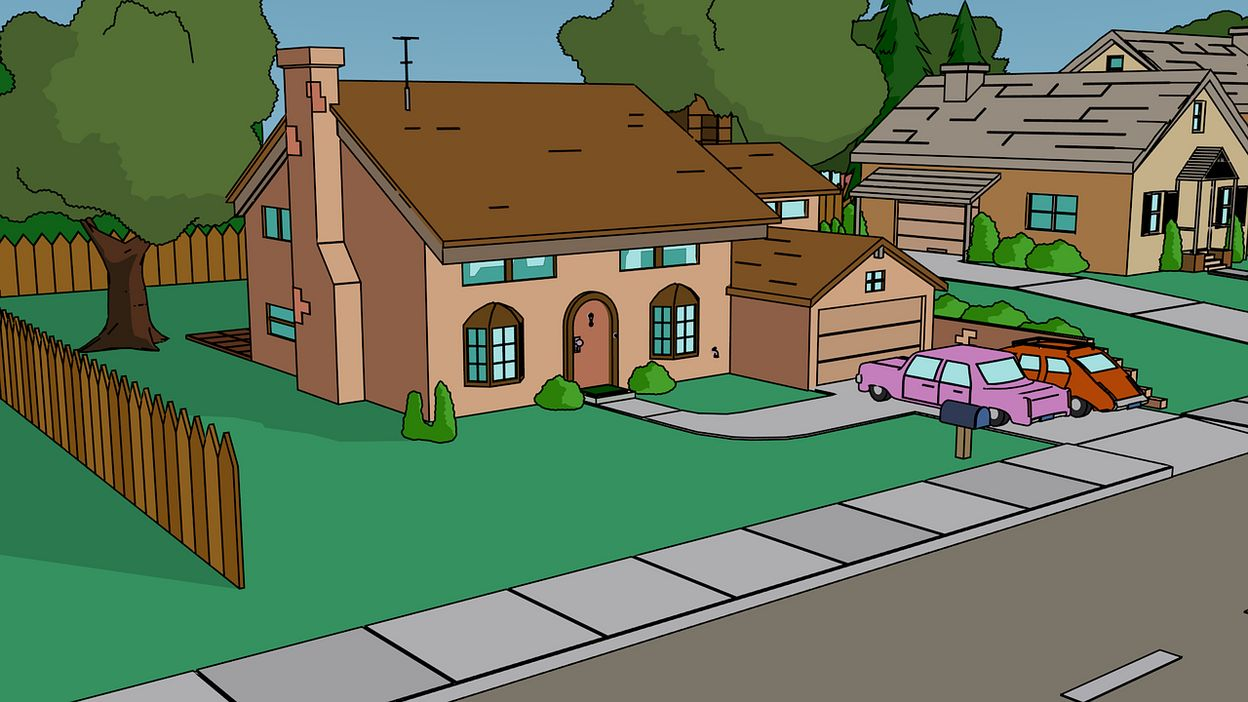 Lying in my bed
Plan moyen
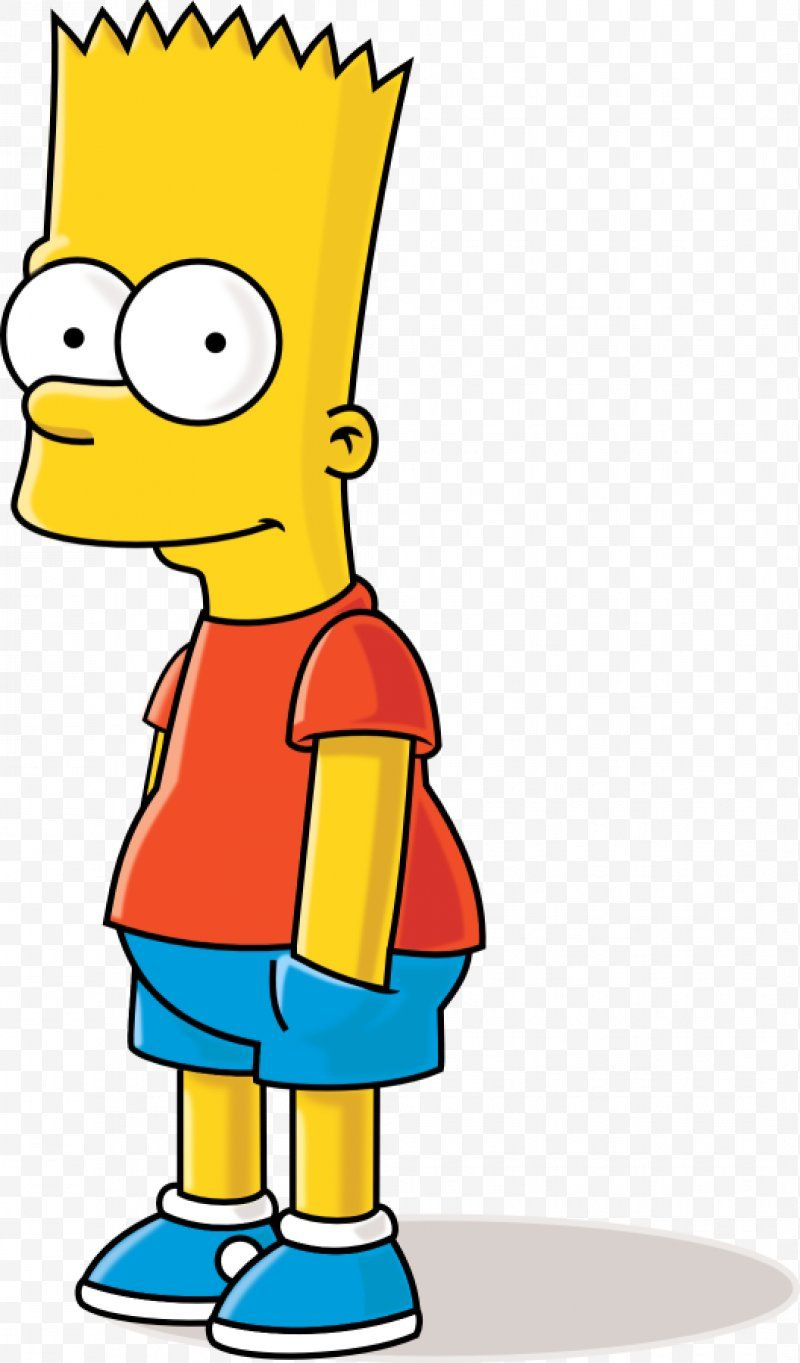 I'll be waiting
Plan pied
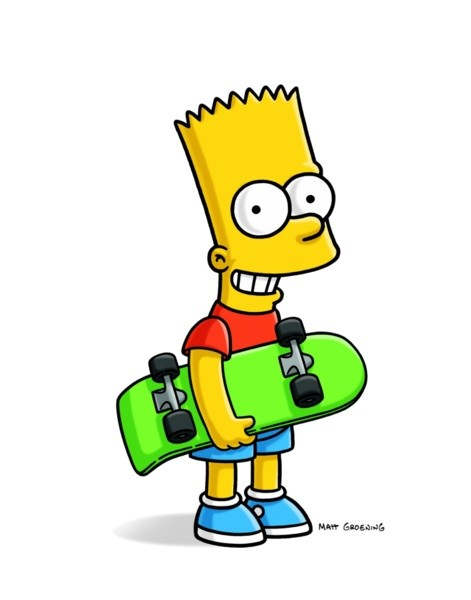 If you fall
Plan Américain
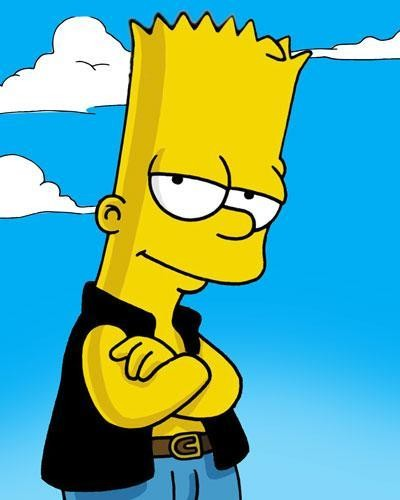 you can look and you will find me
Plan ceinture
The drum beats out of time
Plan buste
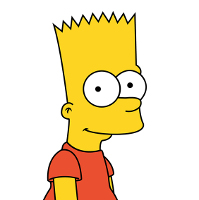 Time after time
Plan épaule
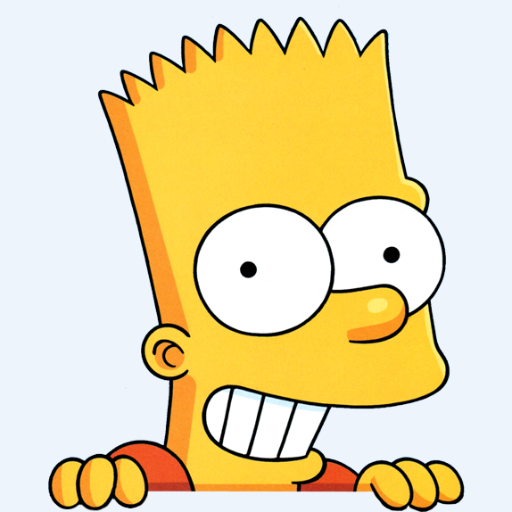 my picture fades
Plan tête
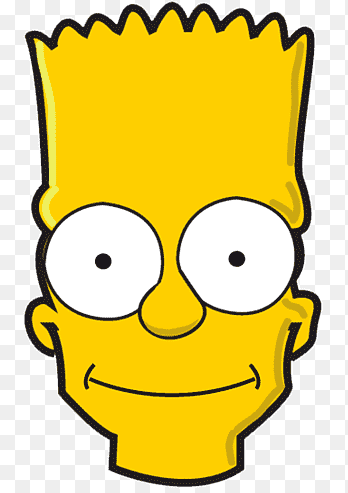 Watching through windows
Extrême gros plan
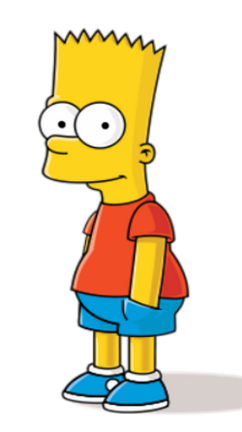 you're wondering if I'm okay